The Psychology of Insight: Unveiling the Processes Behind Problem Solving
An exploration of the empirical responses and theoretical debates in insight problem solving
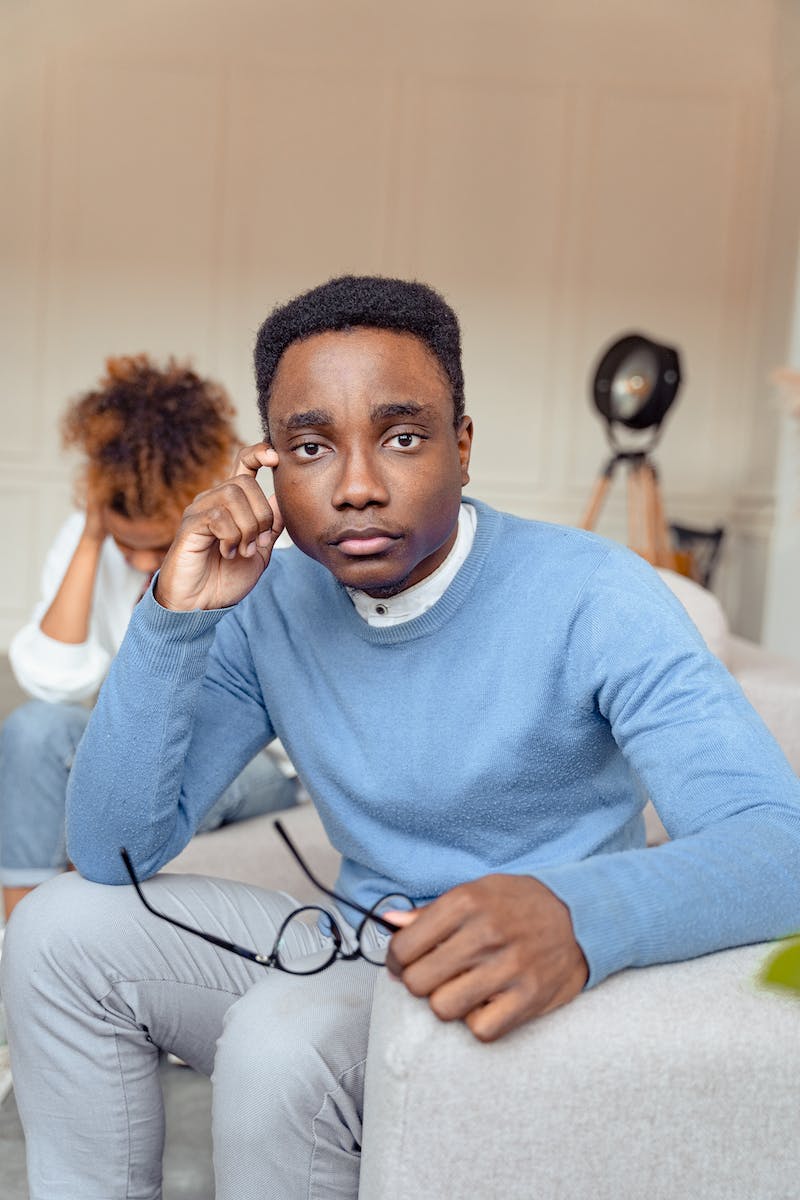 Welcome back to the Psychology of Thinking and Reasoning
• Setting the stage for understanding the empirical and theoretical aspects of insight problem solving
• Exploring the relationship between theoretical debates and experimental competition in the field of psychology
• Introducing the first experiment by Weisberg and Alba
• Highlighting the argument against the existence of insight
Photo by Pexels
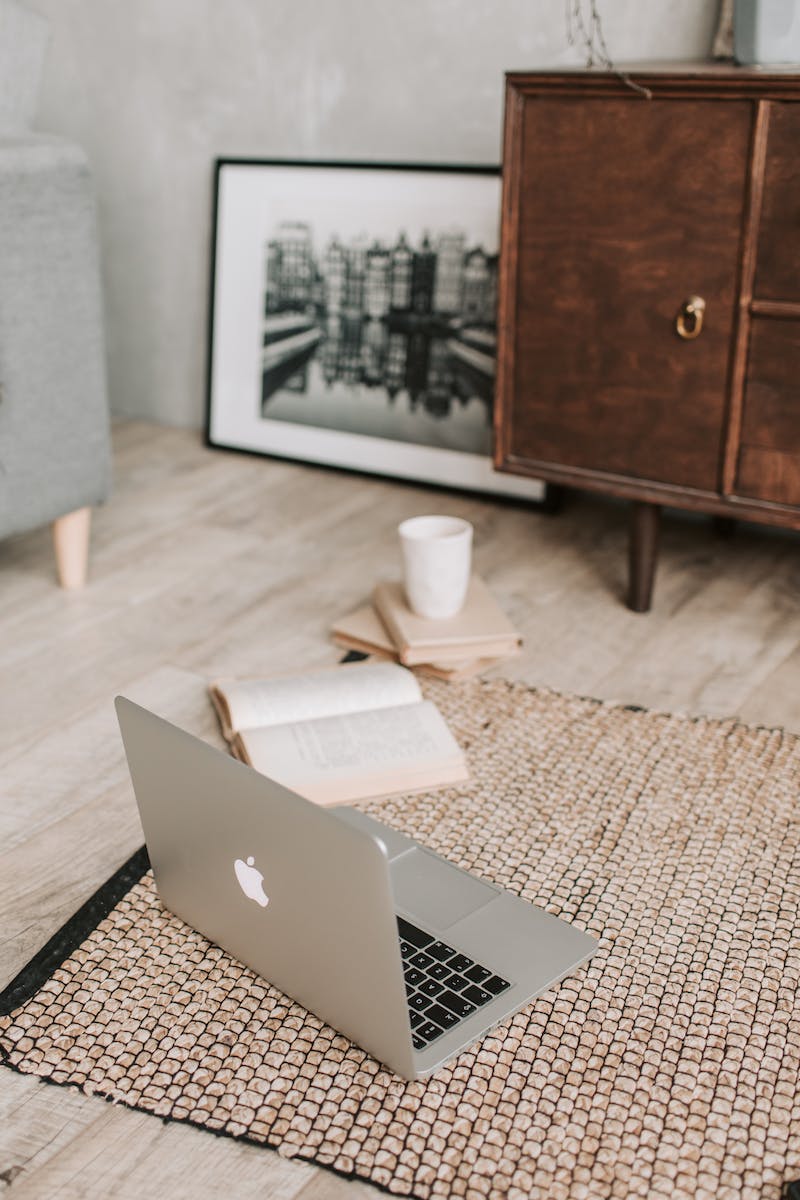 Insight vs Memory Search: Debunking a Misconception
• Weisberg and Alba's argument that insight is a result of memory search rather than a distinct cognitive process
• Metcalf's investigation into the relationship between feeling of knowing and memory search
• The experiment that proved feeling of knowing does not predict insight
• Introducing the concept of feeling of warmth as a replacement for feeling of knowing
Photo by Pexels
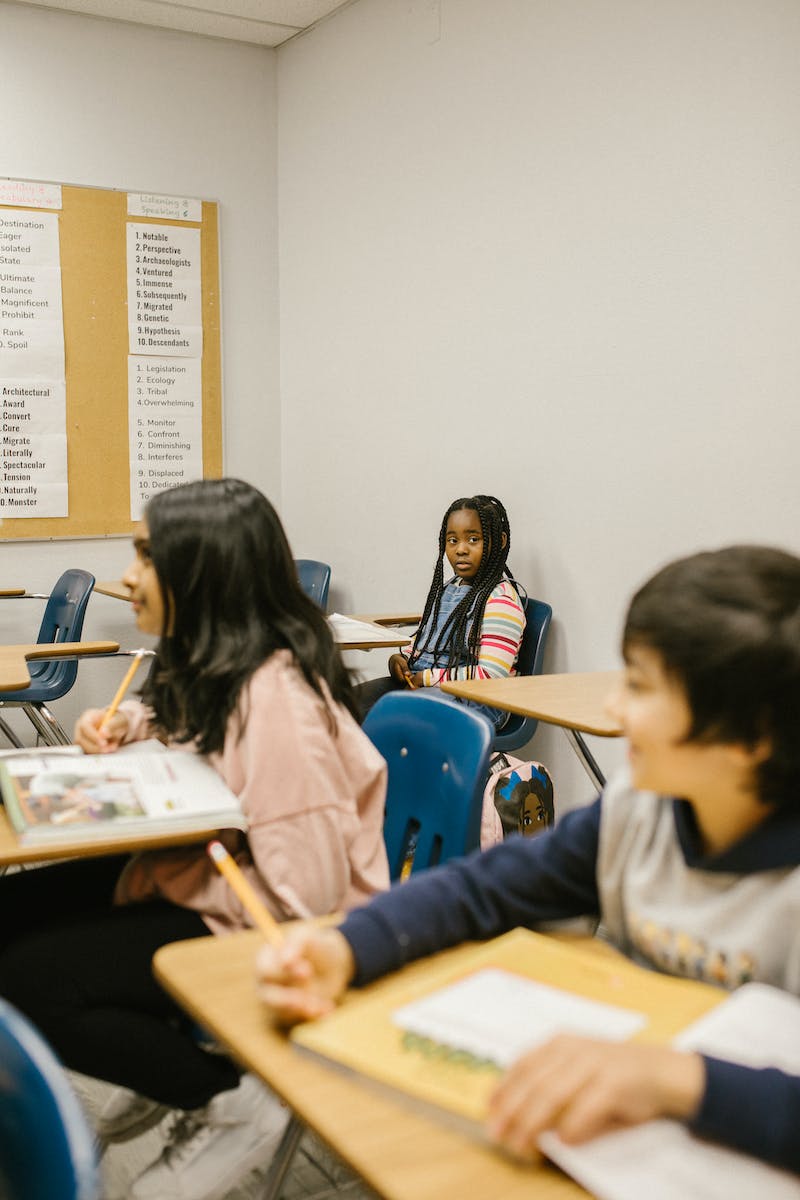 Feeling of Warmth: A Deeper Analysis of Insight
• Drawing inspiration from Herbert Simon's work on means-ends heuristic
• Examining the relationship between feeling of warmth and insight
• The experiment revealing a predictive relationship between feeling of warmth and failure in solving problems
• Exploring the concept of satisficing and its impact on problem solving
Photo by Pexels
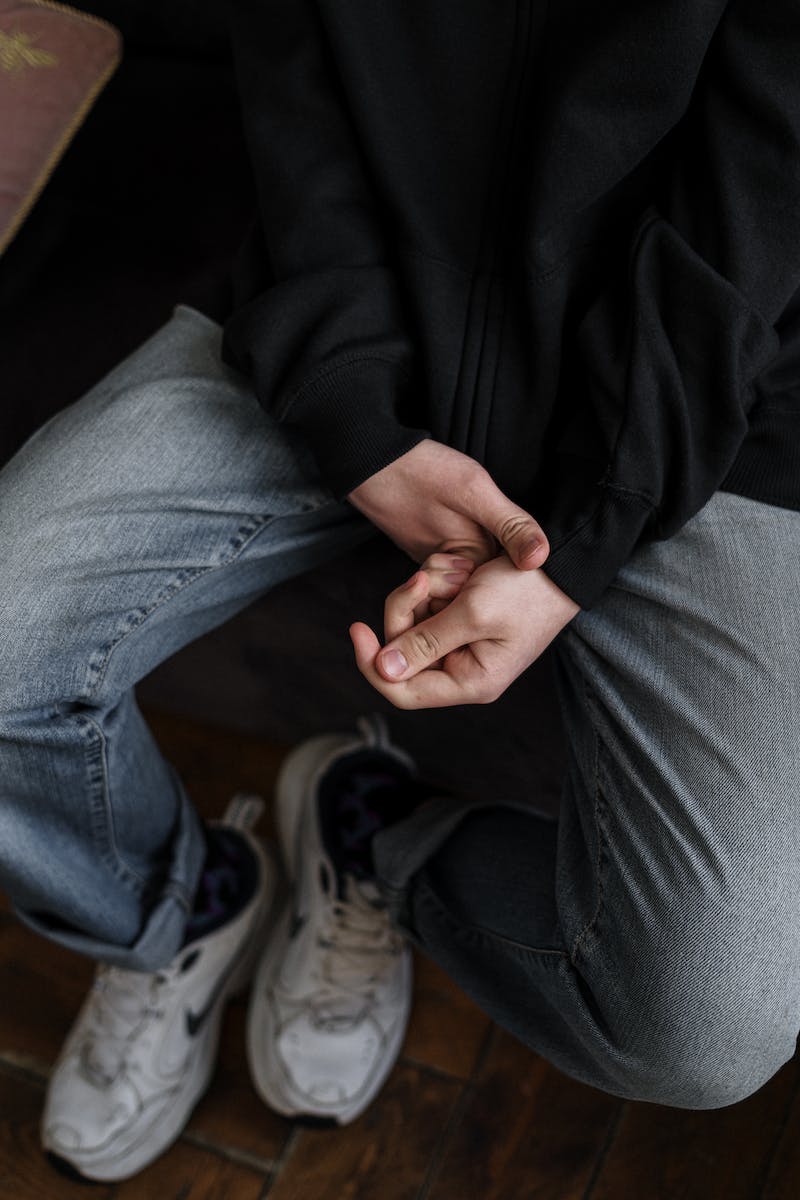 Insight Problems vs Non-Insight Problems: A Comparative Analysis
• Exploring the distinction between insight problems and incremental problems
• Referencing Kohler's S curve and jagged incremental curve
• Defining insight and non-insight problems using the search inference framework
• The pattern of feeling of warmth in insight problems and its correlation with metacognitive predictions
Photo by Pexels
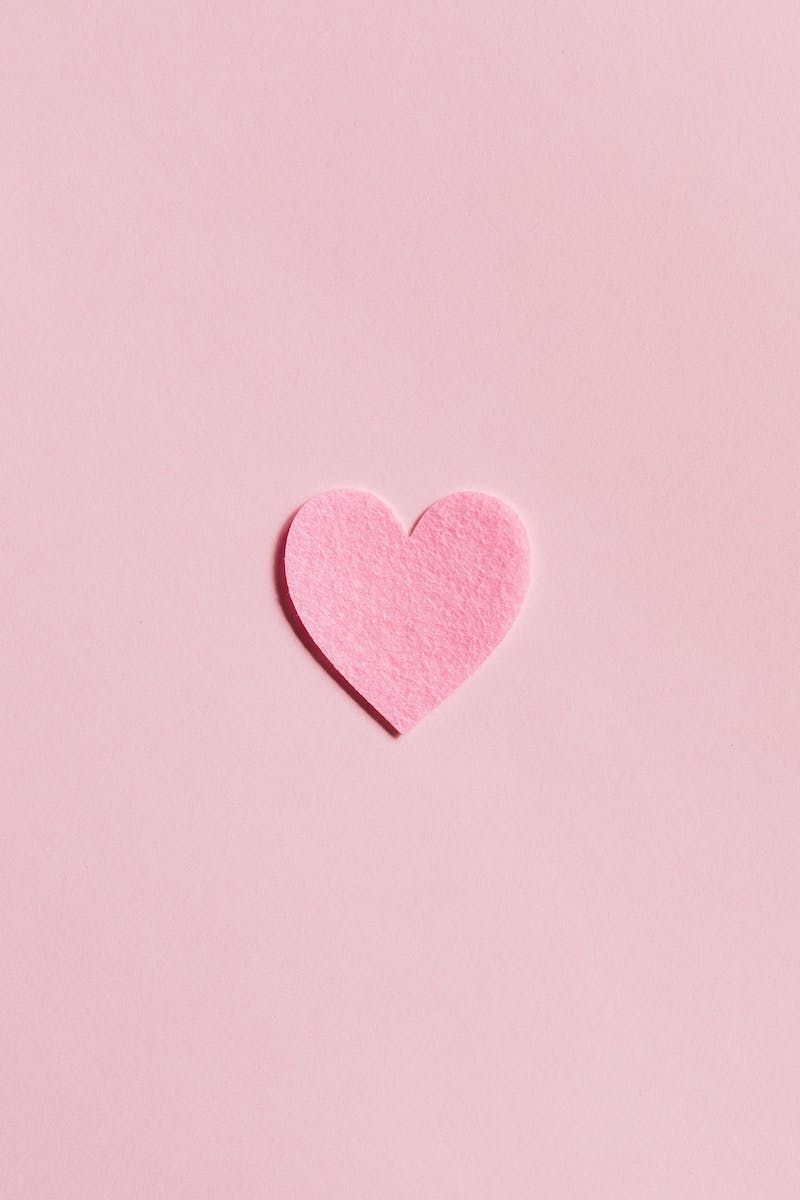 The Role of Heart Rate in Distinguishing Insight Problems
• Examining studies by Euros and Ethics on heart rate and its relation to insight problem solving
• Observing the different heart rate patterns in insight problems and non-insight problems
• Highlighting the concordance between heart rate and feeling of warmth
• Supporting evidence for the objective difference between insight and non-insight problem processing
Photo by Pexels
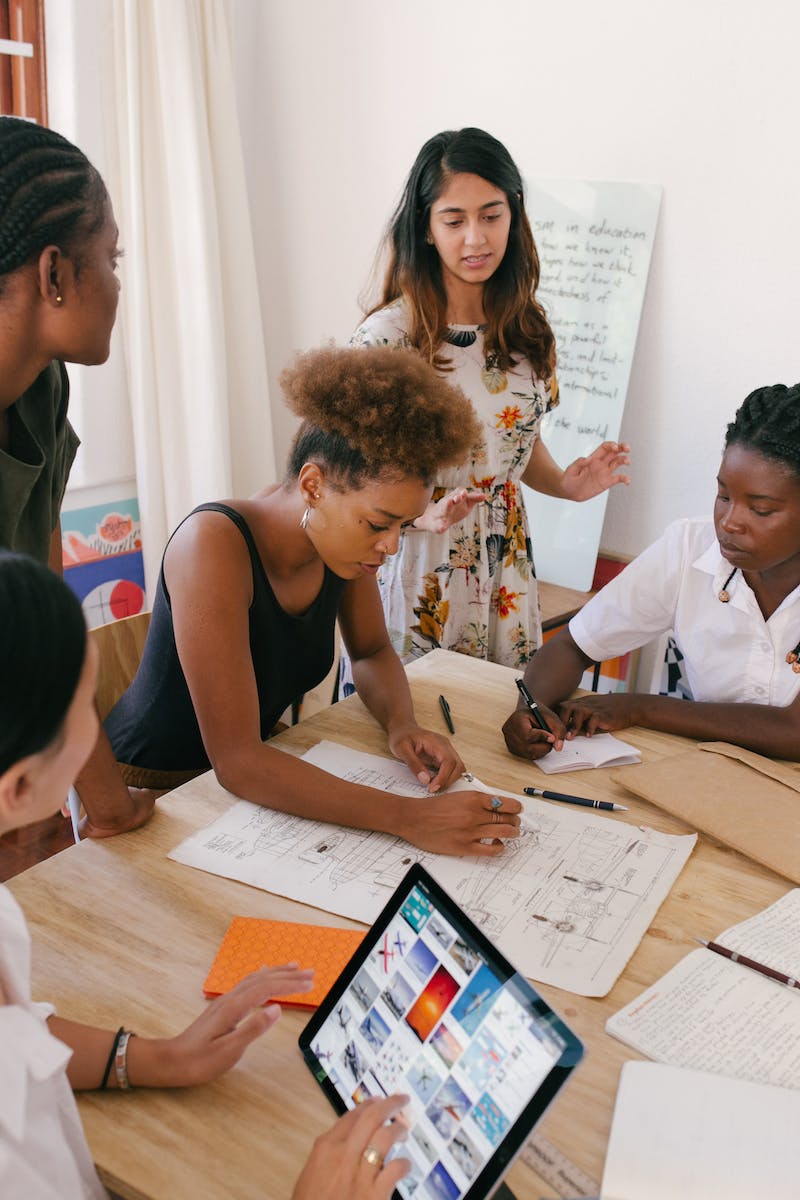 Protocol Analysis: Examining Verbalization in Problem Solving
• Taking a closer look at concurrent verbalization during problem solving
• Discovering the effect of verbalization on insight problems and non-insight problems
• Analyzing protocol data to identify common strategies
• Exploring the weak predictive power of inferential strategies in insight problems
Photo by Pexels
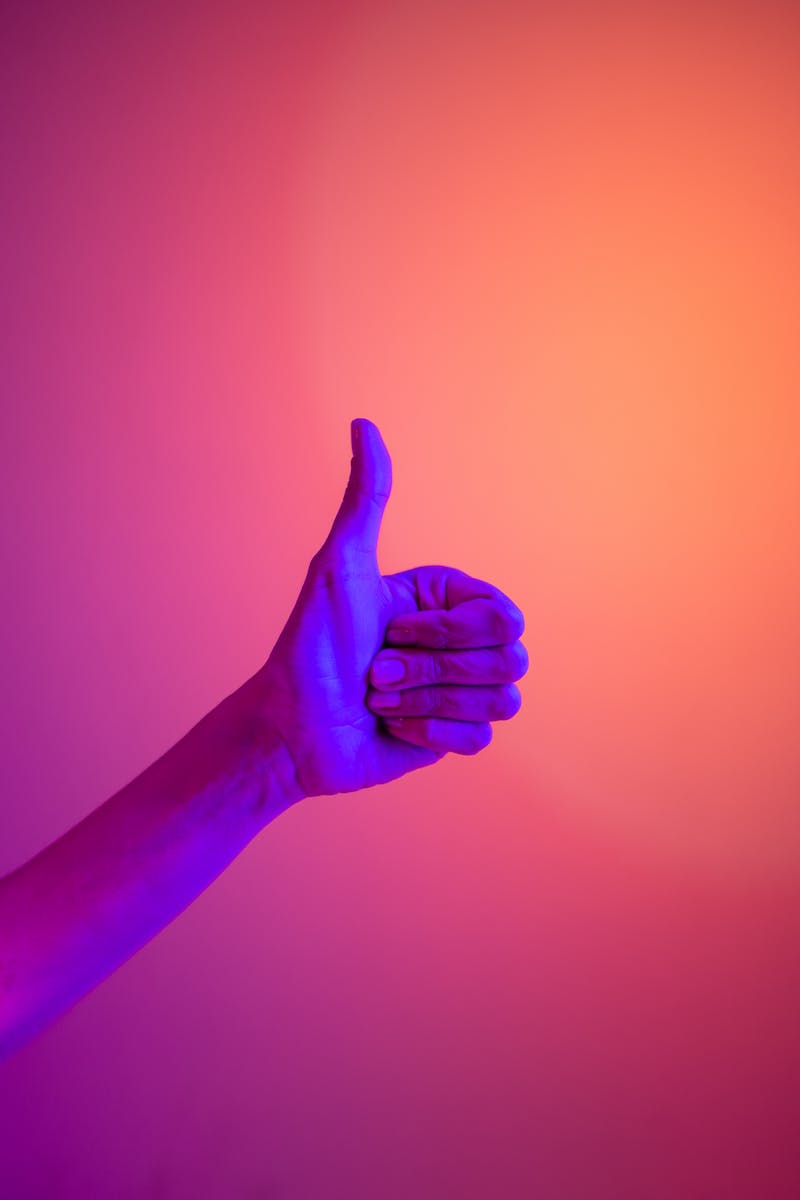 Verbal Overshadowing: A Potential Red Herring
• Challenging the notion of verbal overshadowing as the key factor in insight failure
• Highlighting the importance of procedural similarity over verbal processing
• Drawing parallels between procedural similarity and transfer appropriate processing
• Refuting the claim that language use alone determines insight problem solving
Photo by Pexels
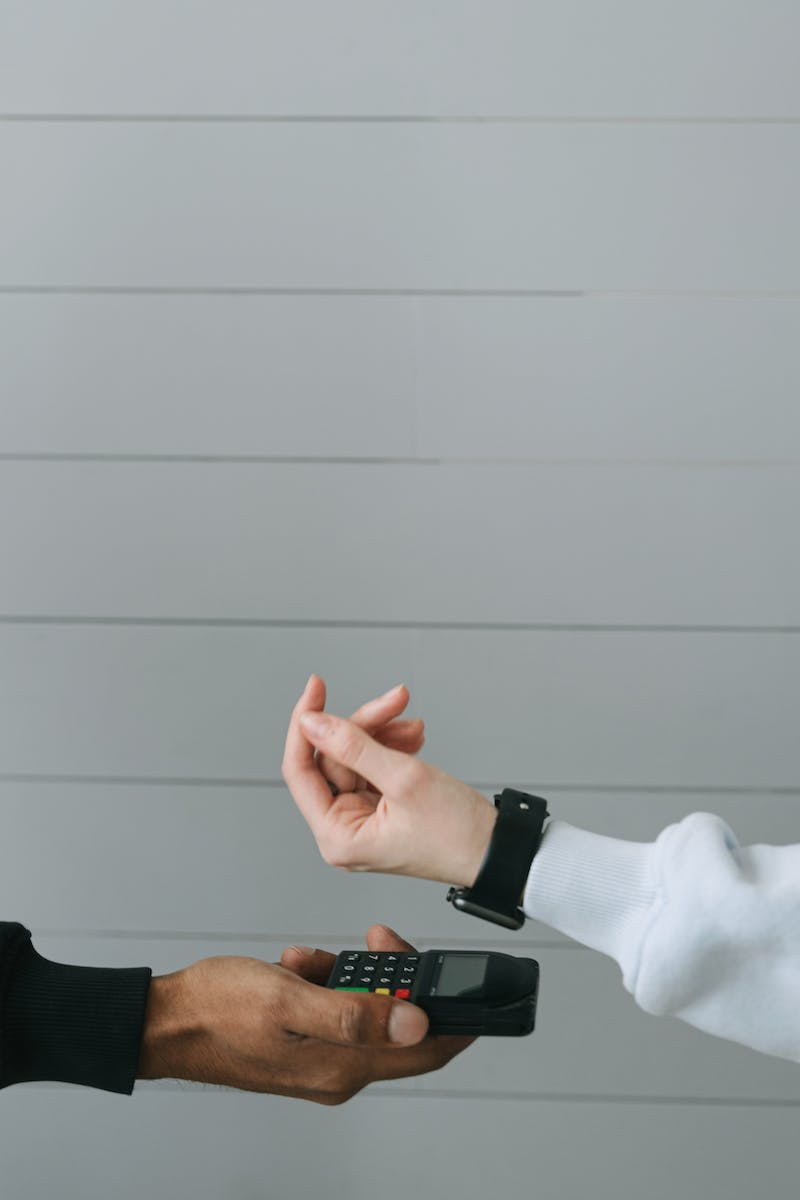 Transfer of Insight: Procedural Similarity as the Catalyst
• Introducing the concept of transfer appropriate processing in insight problem solving
• Understanding the role of procedural similarity in facilitating transfer
• Exploring the process of memory indexing and its influence on problem solving
• The importance of indexing failures to solve problems and updating problem formulations
Photo by Pexels
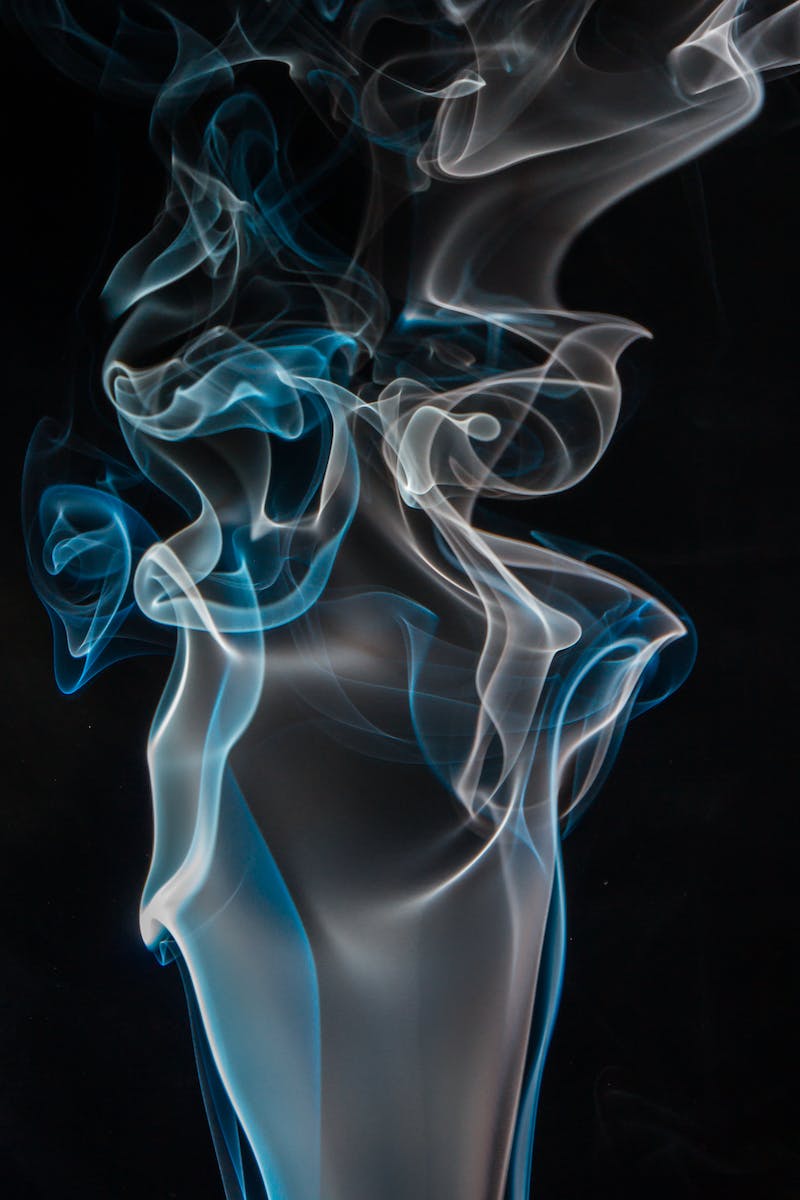 Procedural Similarity and the Puzzle Form: Insights into Insight
• Revisiting lockhart layman and geek's puzzle form experiment
• Highlighting the impact of procedural similarity on insight problem solving
• Discussing memory indexing as a potential explanation for facilitation
• Examining the significance of cognitive operations and attentional processes
Photo by Pexels
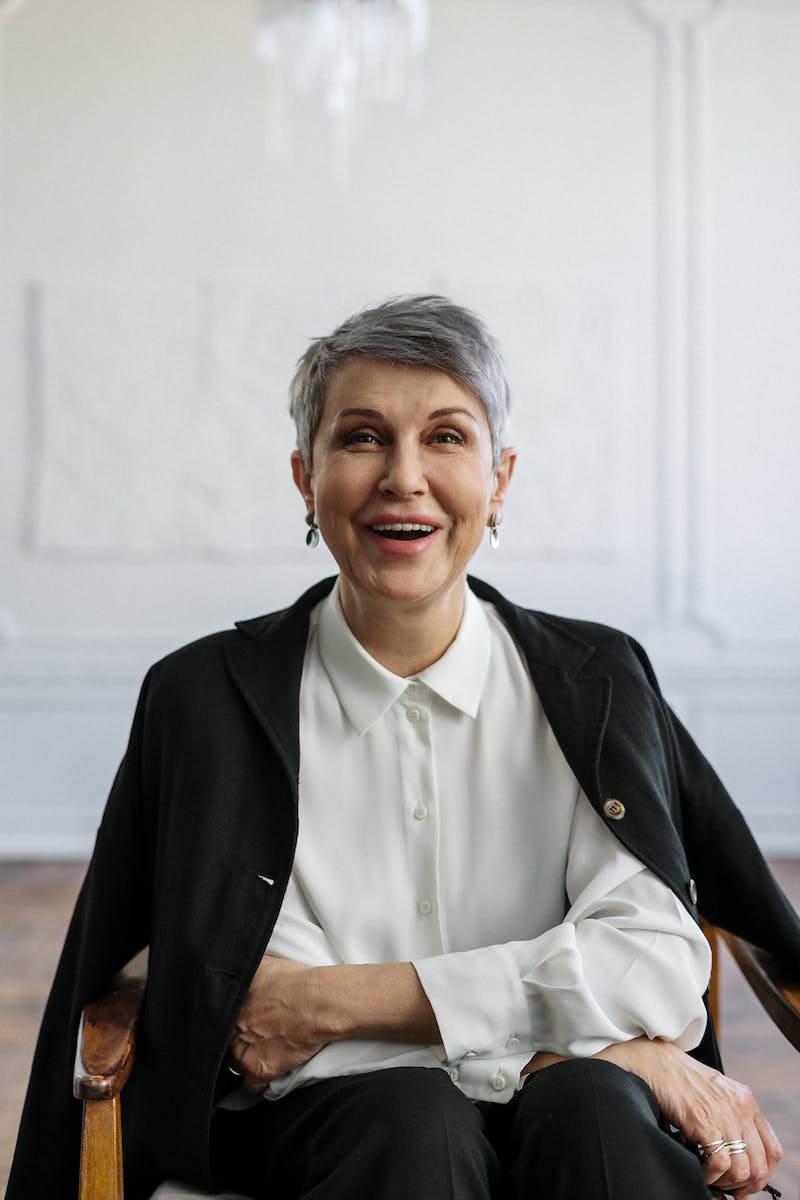 Insight Problem Solving: A Multifaceted Exploration
• Summarizing the empirical responses and theoretical debates in insight problem solving
• Recognizing the importance of procedural similarity and attentional processes
• Highlighting the role of transfer appropriate processing in facilitating insight
• Fostering further research into the nuances of cognitive operations and problem-solving mechanisms
Photo by Pexels